Ma journée
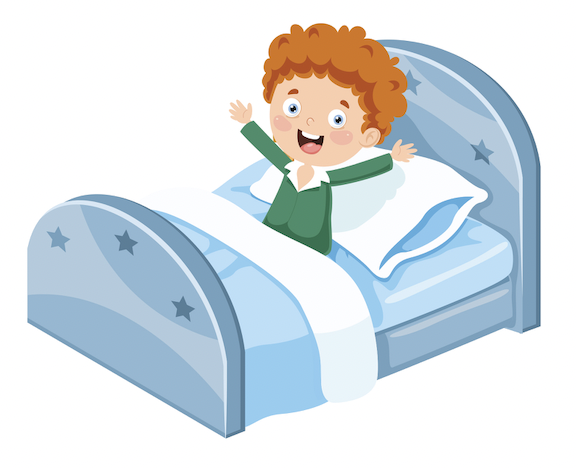 Je me réveille
Ξυπνάω
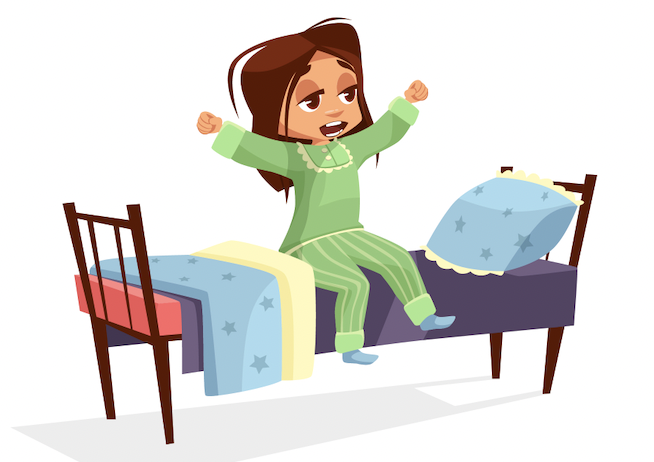 Je me lève
Σηκώνομαι
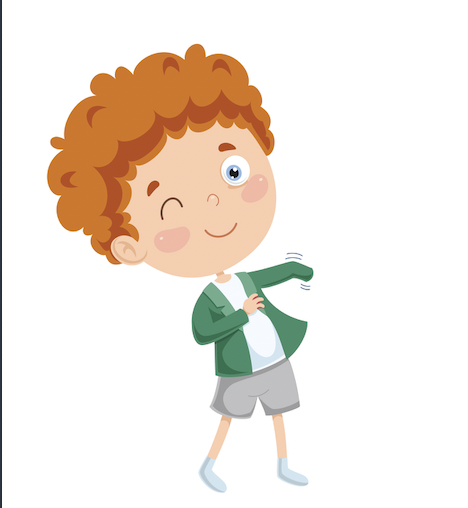 Je m’habille
Ντύνομαι
Je prends mon petit déjeuner
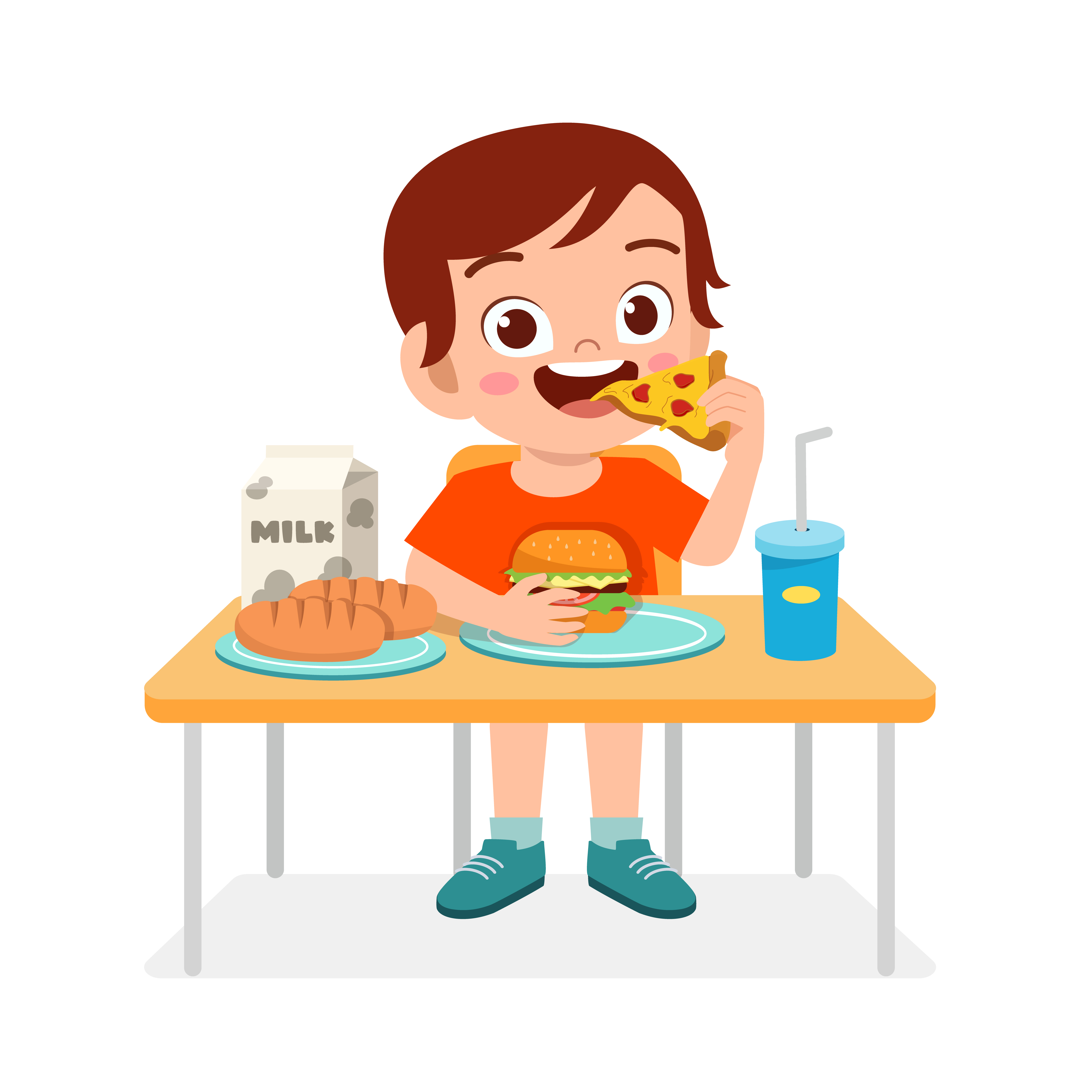 Τρώω πρωινό
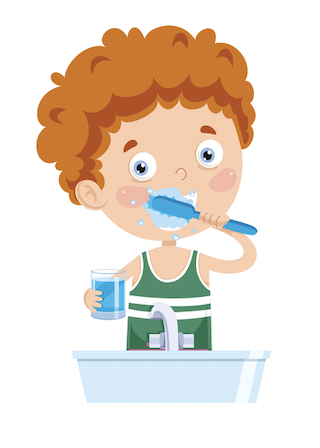 Je me brosse les dents
Βουρτσίζω τα δόντια μου
Je me dépeche
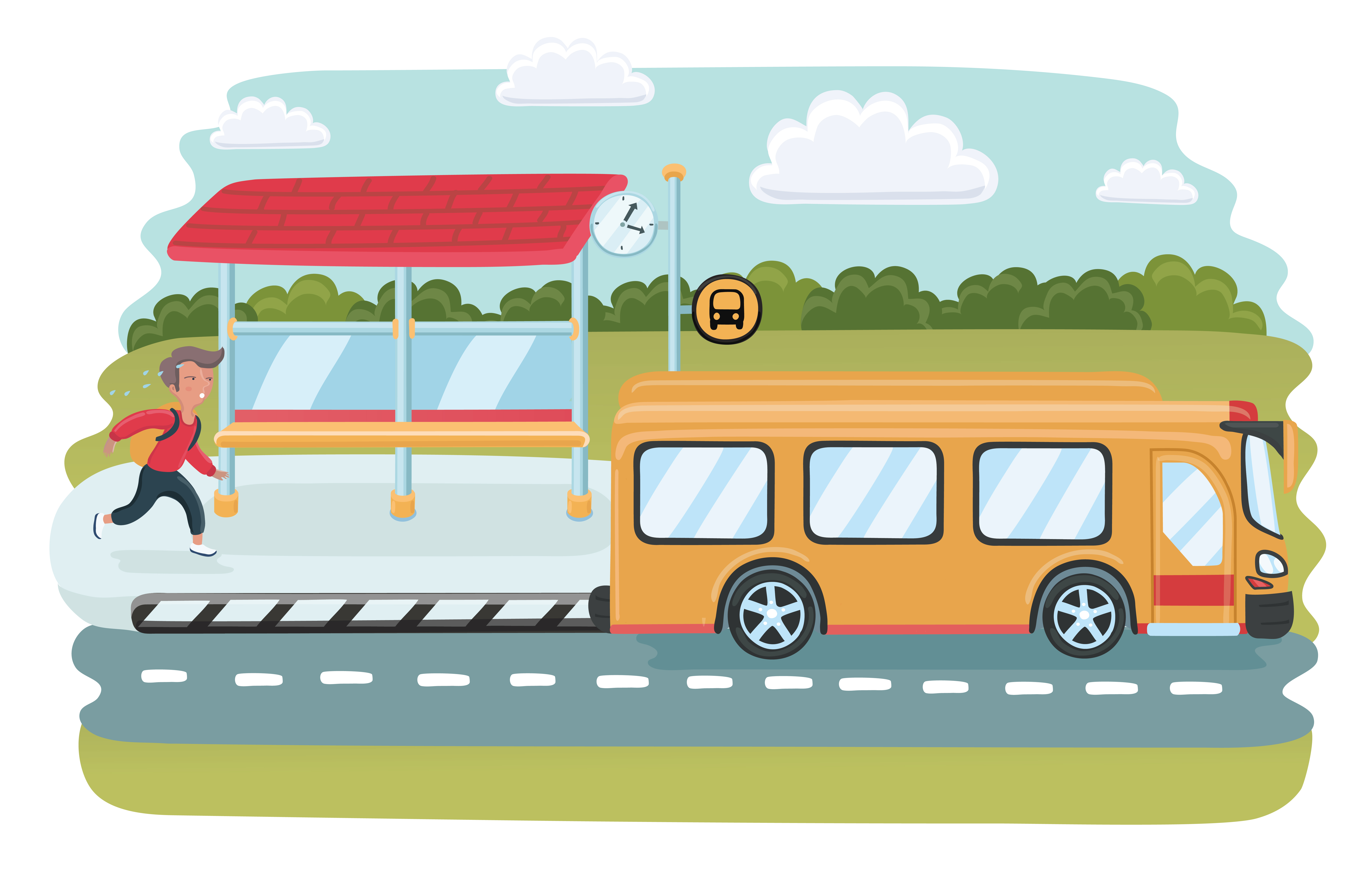 Βιάζομαι
Je vais à l’école
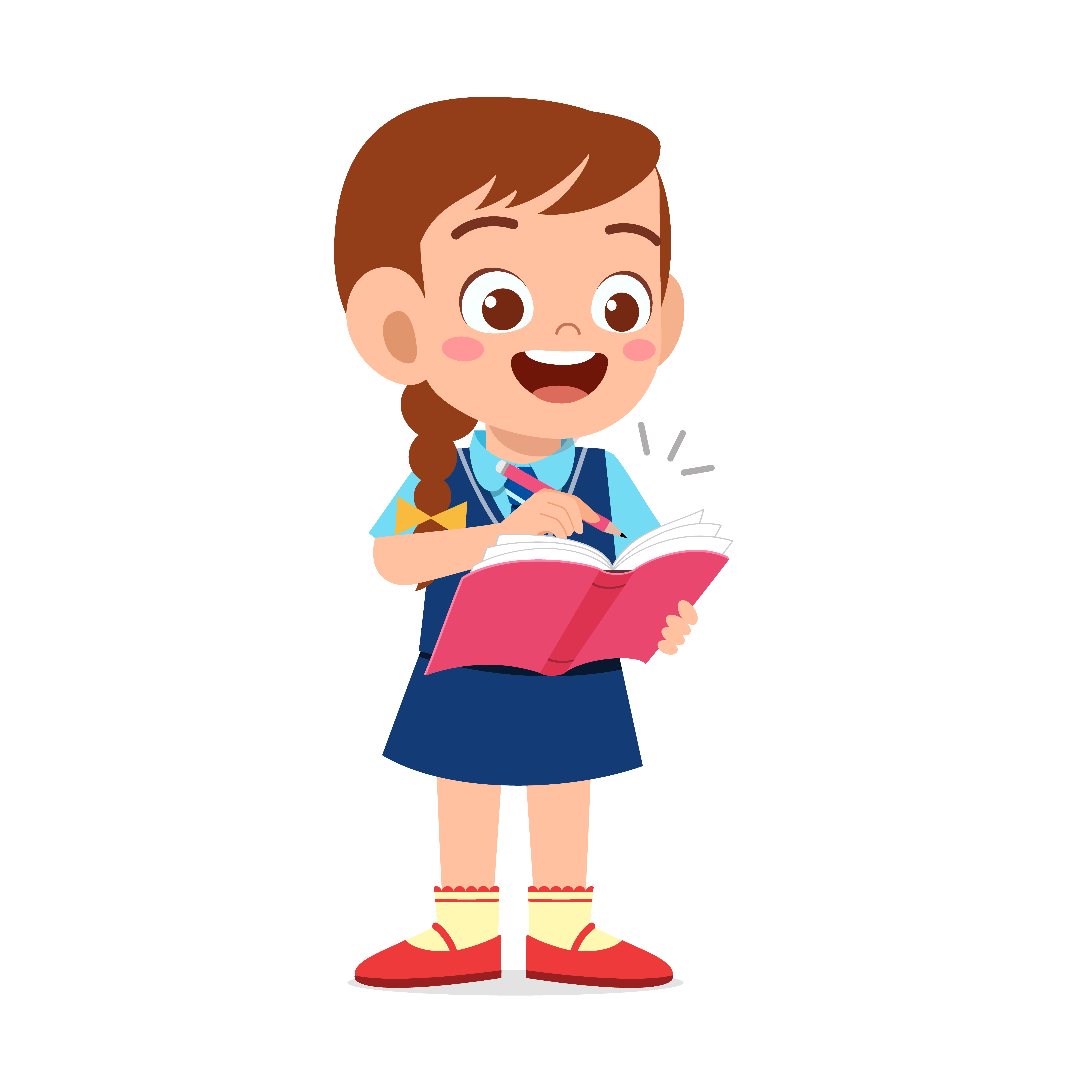 Πηγαίνω στο σχολείο
Je déjeune
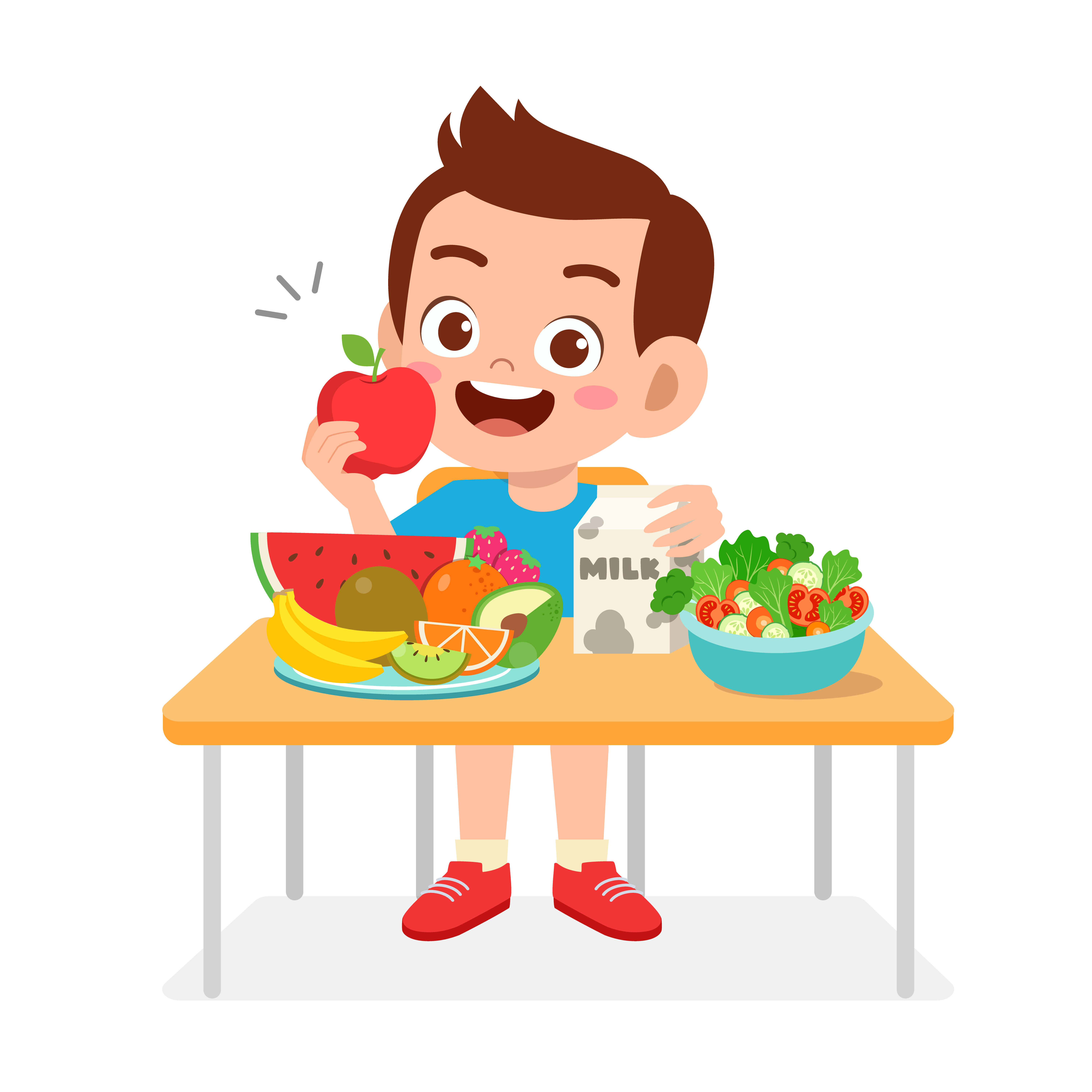 Τρώω το μεσημεριανό μου
Je fais mes devoirs
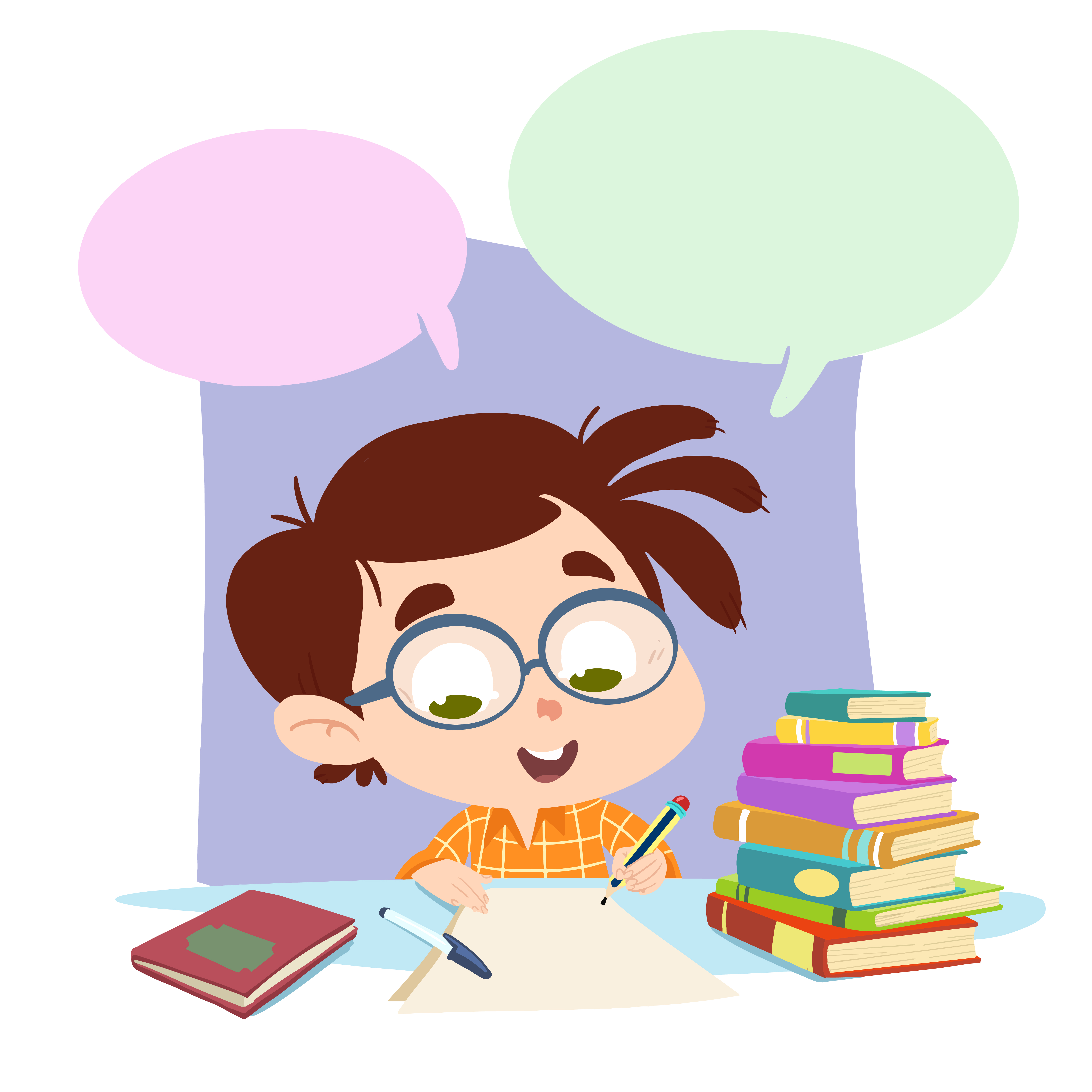 Κάνω τα μαθήματά μου
Je regarde la télé
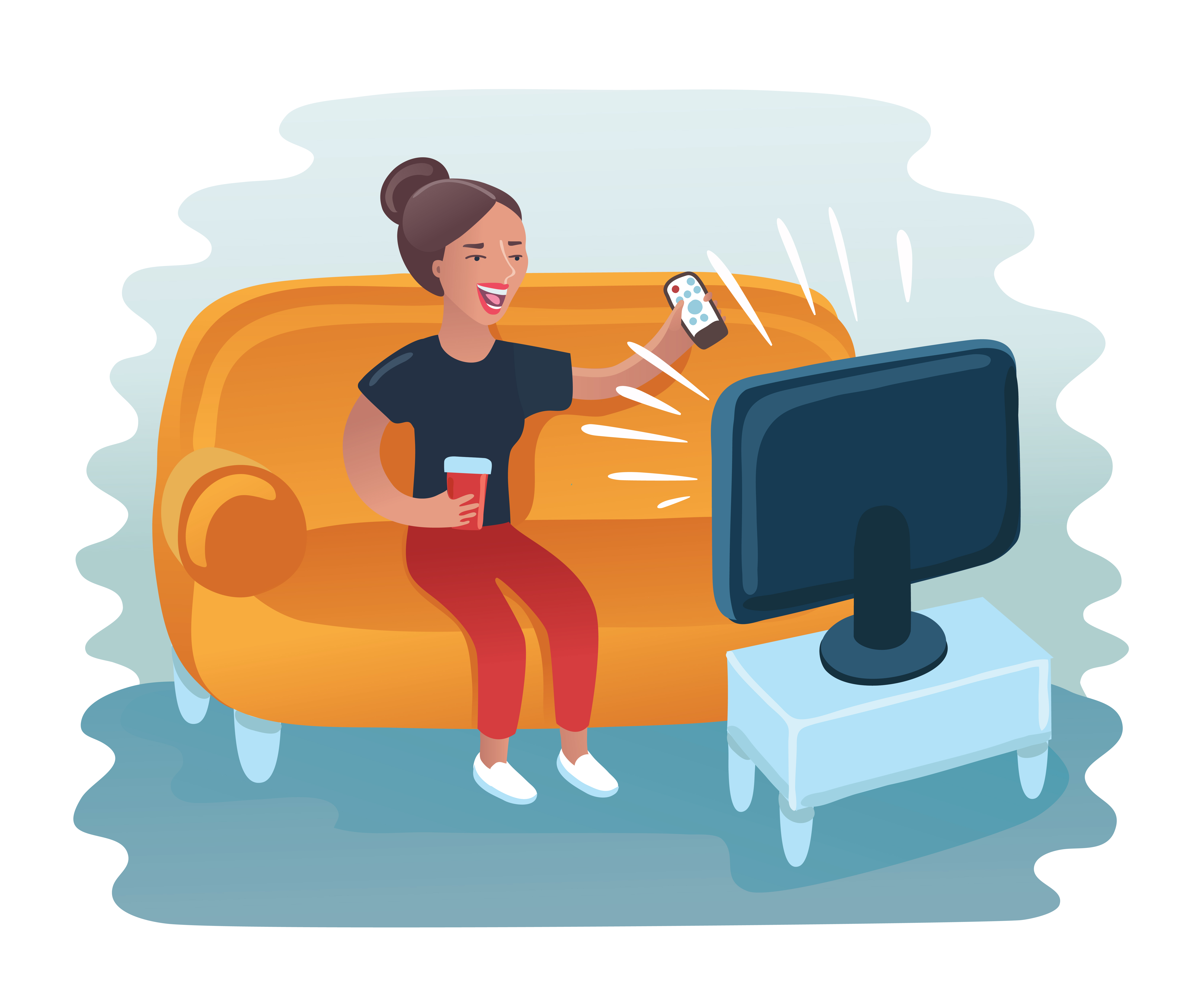 Bλέπω τηλεόραση
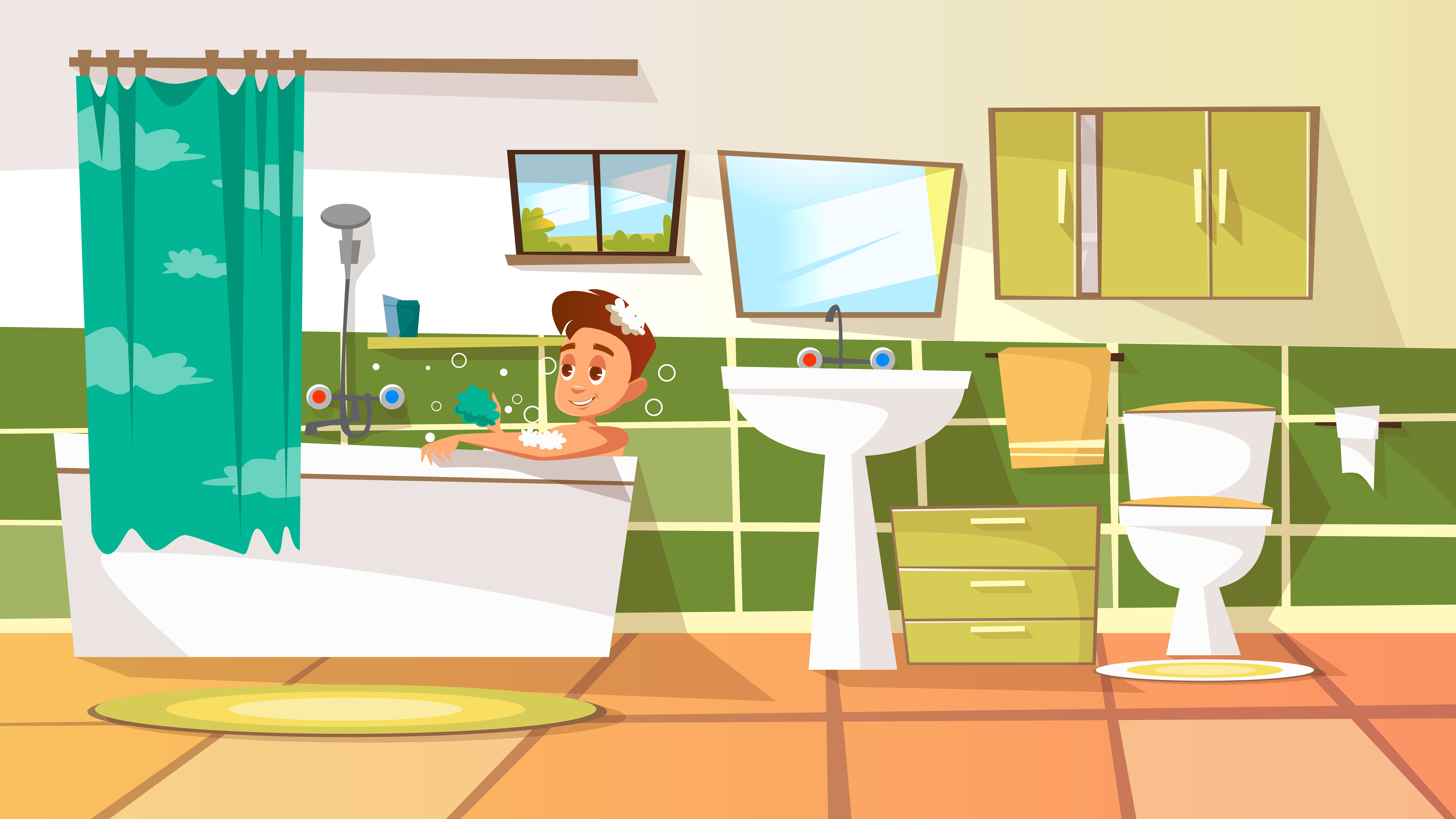 Je me lave
Πλένομαι
Je me couche
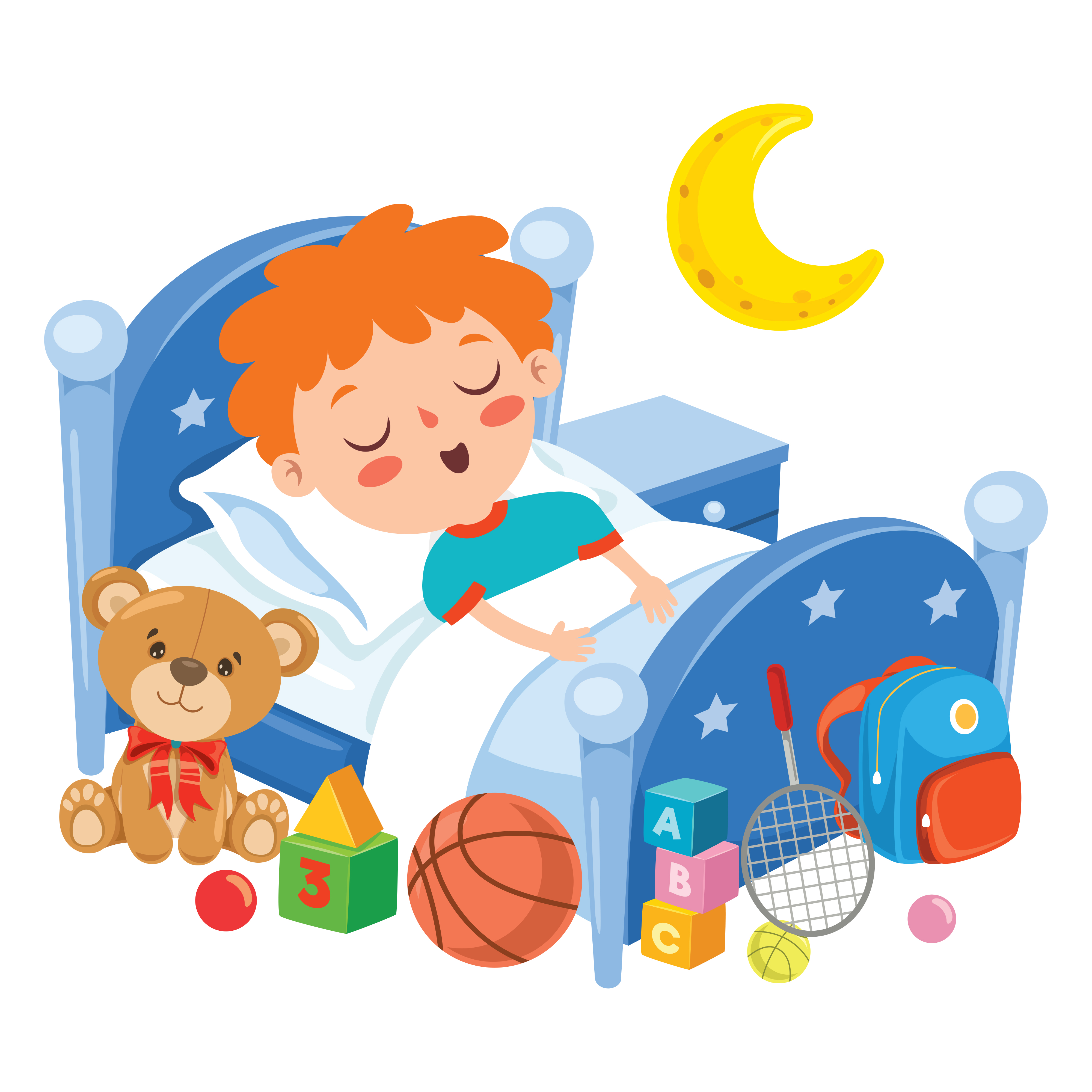 Ξαπλώνω